Personality – Book 1 Page 162
Lesson 1 of 2
Year 12 revision KQ
Speed reading task
Home learning 1
Write an essay to discuss the following statement

‘How can knowledge of the interactionist perspective help performance in your chosen sport?’ 8 marks (K,A,A)
Home learning 2
Describe and explain with practical examples: 

Need to achieve (nAch) 
Need to avoid failure (NaF)
Key words: Approach behaviour, avoidance behaviour, self efficacy
Challenge key words:  learned helplessness, attributions 

On no more than 1 side of A4 for each
Questions that psychologists have been studying
Is there a relationship between personality type and the sport people choose? 
Why do some people prefer individual sports over team sports? 
What do basketball players have in common with other basketball players in terms of their personality?
Outcomes
Apply your understanding to support answering an essay question (some independent research will be required) 

Describe theories relating to personality – trait, social learning, interactionist approach, Hollander and lewin’s model
Nature vs nurture and traits
What is personality?
An individual’s predisposition to behave in a certain way.
Exam tip
When answering examination questions, remember that personality theory is concerned with how we behave or act.
Personality TIPS!
Make sure you learn the specific definition of personality!
Have awareness of the links between personality and sports performance.
It is important to understand the NATURE (trait) V NURTURE (social learning) and interactionist perspectives of behaviour.
Learn the strengths and weaknesses of each perspective.
Be aware of the problems associated with the use of personality profiling in sport.
NATURE 
vs 
NURTURE
Personality Theories
Social Learning Theory (Bandura)
“All behaviour is learned through interaction with the environment”
BEHAVIOUR = FUNCTION OF ENVIRONMENT
-ve = Does not consider inherited behaviour (traits)
Trait Theory (nature)
“People are born with established personality characteristics”
Inherited at birth. 
Stable
Enduring
consistent in all situations. 
BEHAVIOUR = FUNCTION OF PERSONALITY 
+ve = Can be easily measured through questionnaires
-ve = Does not take into account environmental influences. It is not a true indicator of behaviour.
CATTELL (1965) identified 16 personality traits
INTROVERT & EXTROVERT
Evaluate each theory
Interactionist Theory
“Behaviour occurs from the interaction between inherited traits and learned experiences”
BEHAVIOUR = FUNCTION OF PERSONALITY × ENVIRNOMENT
Lewin and Hollander
Personality Theories
Interactionst Theory
Lewin (1936) proposed the formula
B = F (PE) 
Where B = Behaviour f = function P = Personality and E = Environment
Work of Hollander is an example of the interactionist theory
Personality Theories
Concentric Ring Theory (Hollander 1967)
Role Related Behaviour – Surface of personality
Typical Response – Your usual response in                                 most situations
The Psychological Core – The ‘real you’
The boundary line of each layer gets wider as you get closer to the centre of the model which shows that each layer is harder to enter. As you move closer to the centre, your ‘real’ personality begins to surface
Approaches
Credulous

Sceptical
How can knowledge of the interactionist perspective help performance ? Page 165
Question time
Question time
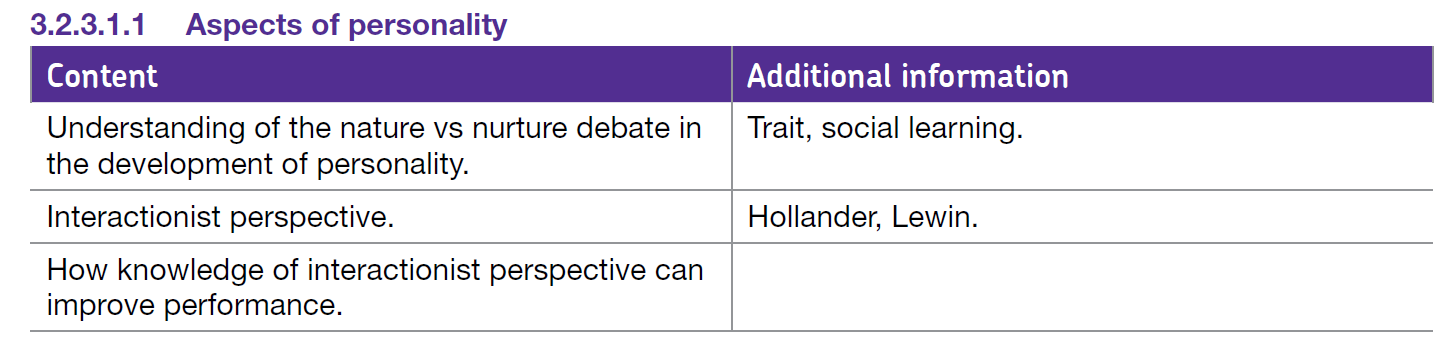 RAG review your syllabus
Cue cards / Knowledge quizzes